KOLOREKTAL KANSER TARAMALARI
İnt. Dr. Sema ÇOBAN
KTÜ Tıp Fakültesi
Aile Hekimliği Stajı
05.04.2019
Amaç
Kolorektal kanser taramaları hakkında bilgi vermek
Öğrenim Hedefleri
KRK epidemiyolojisini açıklayabilmek
KRK risk faktörleri sayabilmek
KRK klinik belirtilerini sayabilmek
KRK tarama yöntemleri açıklayabilmek
KRK tarama programını önemsemek
Türkiye’de Sağlık Bakanlığı’nın verilerine göre, KRK görülme sıklığı açısından tüm kanserler içinde % 7,8 ile kadınlarda üçüncü ve % 7,5 ile erkeklerde dördüncü sırada yer almaktadır 
 Kolon tümörleri yavaş büyür ve semptomatik hale geldiklerinde genellikle hastalık ileri evreye varmış durumdadır. KRK tanısı hastaların sadece % 40’ında erken evrede konulmaktadır
KRK’deki prognoz ise tanı anındaki evreyle yakından ilişkilidir. Semptomsuz hastada kanser tanınabilmeli, bunun için de toplumu bilgilendirmek ve tarama programları uygulamak gereklidir
Yapılan çalışmalar tarama ve izlemin KRK mortalitesini azalttığını göstermiştir 

 Başarılı bir tarama programı için hekimlerin bu konudaki farkındalığı, riski belirlemesi, kılavuzlara uygun öneriler yapması, erken tanı koyması, en kısa sürede tedaviye yönlendirmesi ve hastanın takibini yapması çok önemlidir
EPİDEMİYOLOJİ VE İNSİDANS
Dünya’da her yıl yaklaşık bir milyon KRK tanısı konulurken, 500.000 hasta KRK nedeniyle kaybedilmektedir (Kuzey Amerika, Avustralya, Kuzey ve Batı Avrupa’da yüksek oranda görülür)
Coğrafi dağılım; diyet, çevresel maruziyet ve genetik yatkınlık ile ilişkilidir.  
Sporadik KRK için yaş en büyük risk faktörüdür. 40 yaşın altında KRK nadirken, 40-50 yaştan sonra insidans artmaya başlamaktadır 
KRK vakalarının % 90’ı 50 yaş üzerinde iken; 80 yaş üzerinde bu oran erkekler için % 10’a, bayanlar için % 15’e kadar yükselmektedir
 KRK’nin yaşam boyu görülme sıklığı % 2,4-5
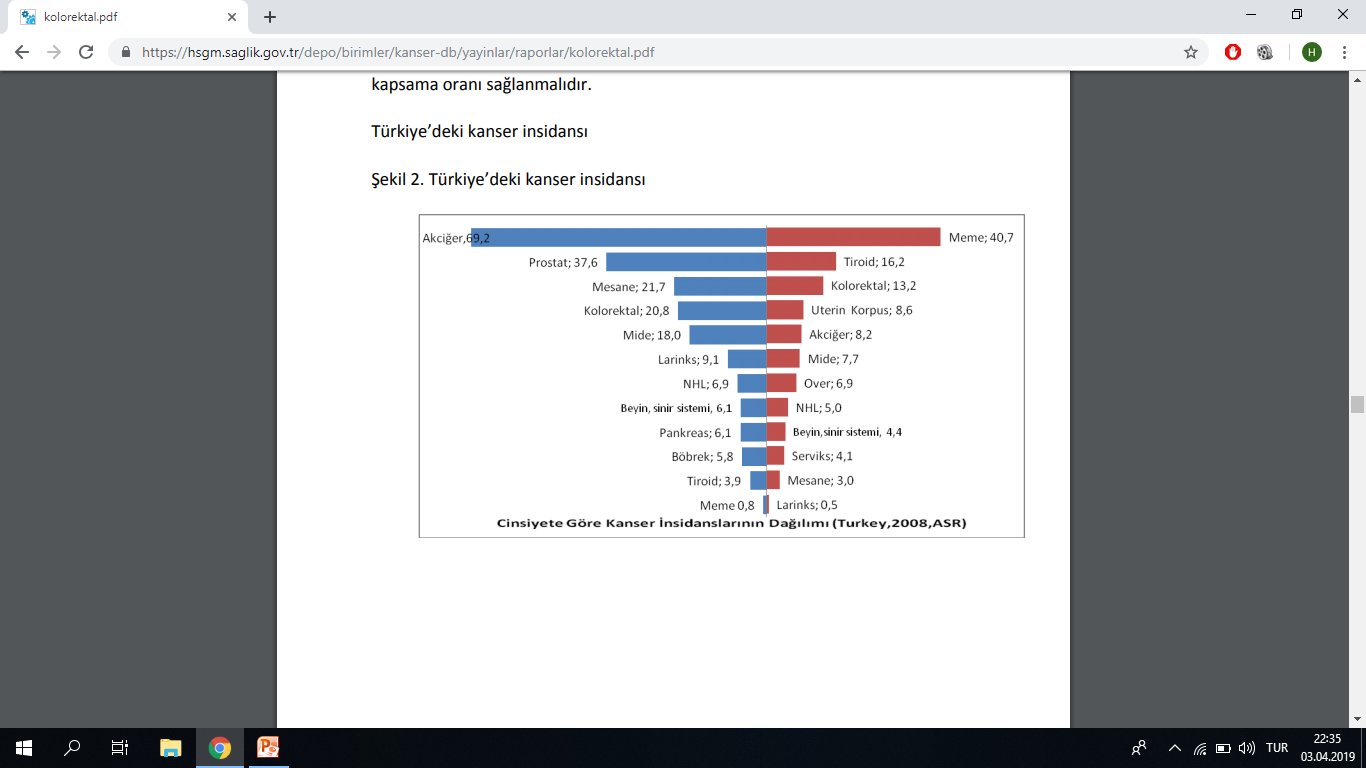 Türkiye’de Sağlık Bakanlığı’nın 2007-2008 yıllarında oniki ildeki kanser kayıt merkezi verilerine göre, KRK görülme sıklığı açısından tüm kanserler içinde % 7,8 ile kadınlarda üçüncü ve % 7,5 ile erkeklerde dördüncü sırada yer almaktadır
KOLOREKTAL KANSER RİSK FAKTÖRLERİ
Ailede veya Kişide Adenom/KRK Öyküsü
İnflamatuar Bağırsak Hastalığı
Kolesistektomi 
Alkol
Obezite
KAH
Sigara
Tütsülenmiş et
BRCA1 mutasyonu
KOLOREKTAL KANSERDE KLİNİK BELİRTİLER
Rektumdan kan gelmesi ( rektal kanama ), gaitanın kanla bulaşık olması, 
Tuvalete çıkma alışkanlığında değişiklik 
Gaitanın eskiye oranla incelmesi, 
Kabızlık – İshal durumlarının ortaya çıkması, 
 Sık sık tuvalete çıkma isteği, buna rağmen tam boşalamama hissi, 
 Karında gaz ağrıları, 
Kansızlık (anemi), 
İzah edilemeyen zayıflama
KOLOREKTAL KANSERDE TARAMA YÖNTEMLERİ
Gaitada Gizli Kan Testleri
      Guaiac Tabanlı Gaitada Gizli Kan Testi
      Gaitada Gizli Kan Taramasında İmmünokimyasal Testler
 Fekal DNA Testi
Çift Kontrast Baryumlu Enema (ÇKBE)
Sigmoidoskopi
Kolonoskopi
Bilgisayarlı Tomografi ile Kolonografi (BTK)
Kapsül Endoskopi
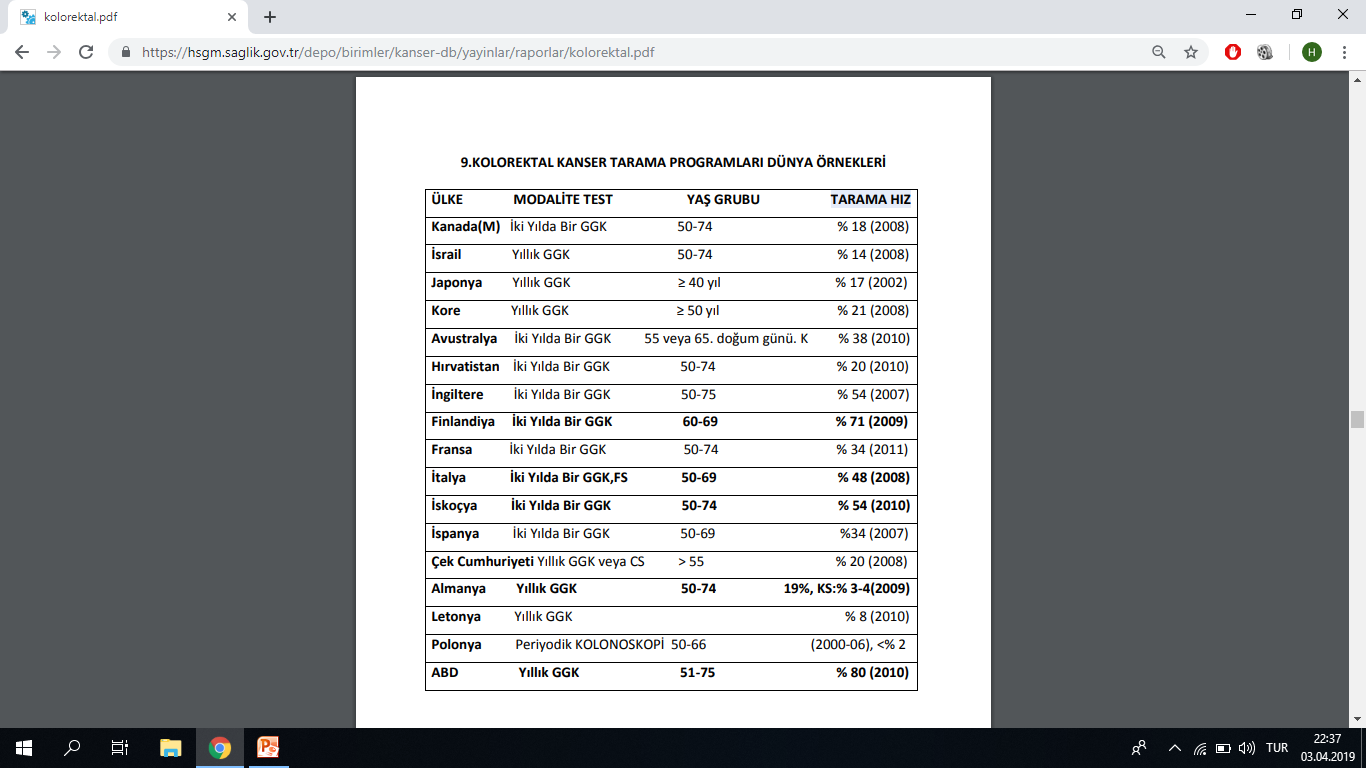 ÜLKEMİZDEKİ KOLOREKTAL TARAMA ULUSAL PROGRAMI
50-70 yaş arası kadın ve erkek bireylere
2 yılda bir Gaitada Gizli Kan Testi (GGK) 
 10 yılda bir kolonoskopi yapılmalı

 Son iki testi negatif olan 70 yaşındaki kadın ve erkeklerde tarama kesilmeli
Birinci derece akrabalarında kolorektal kanser veya adenomatöz polip öyküsü olan bireylerde normal popülasyonla aynı prosedürler 40 yaşında
Birinci derece akrabalarında erken yaşta kolorektal kanser ortaya çıkan bireylerde ise akrabalarında kanserin çıkış yaşından 5 yıl önce tarama prosedürü başlamalıdır
Bu çalışmalar 
Toplum Sağlığı Merkezleri
Kanser Erken Teşhis, Tarama ve Eğitim Merkezleri (KETEM) 
 Aile Hekimlerinin Entegrasyonu ile birlikte yürütülebilir.
GGK Testinin Yapılması 
Ücretsiz dağıtılan GGK kiti kişi tarafından evinde uygulandıktan sonra sadece kit içindeki test kaseti verilen merkeze geri getirilir.
GGK Testi (-) Olan Kişilerde Uygulanacak Yönetim 
Normal sonuç, test örneğinde kan bulunmadığı anlamına gelir. Normal sonuç kolorektal kanser olmadığını veya ileride asla olmayacağını garantilemez, bu nedenle kolorektal kanser belirtileri ile ilgili bilgiler tekrarlanarak, kişiye yeniden kolorektal kanser bilgilendirme broşürü verilir ve 2 yıl sonra tekrar kolorektal kanseri taraması yaptırma imkanının tanınacağı söylenir
GGK Testi (+) Olan Kişilerde Uygulanacak Yönetim 
Anormal sonuç, dışkıda kan bulunmuş olduğunu gösterir. Kanser tanısı değildir, ancak kolonoskopi yaptırılması gerektiği anlamına gelir. Anormal sonucun nedeni kolorektal kanserden çok, poliplerdeki kanama olabilir. 
Gastroenteroloji, genel cerrahi veya gastro cerrahisi servislerine yönlendirilmesi gerekir.
GGK Testi Belirsiz Olan Kişilerde Uygulanacak Yönetim 
Belirsiz sonuç, gaitada gizli kan (GGK) testi için aldığınız örnekte, kan olabileceğine dair belirti görülmemesidir. Belirsiz sonuç kanser olmadığı anlamına gelmez, sadece tekrar test yaptırılması gerektiğini gösterir.
 Sonuç belirsiz çıkarsa, en fazla iki kere daha gaitada gizli kan (GGK) testi yapılmalı
SONUÇ
Kolorektal kanser önlenmesinde ve tedavisinde erken teşhis önemli olup, tarama programlarının kolorektal kanser morbidite ve mortalitesine olumlu katkısı olduğu bir çok çalışmada gösterilmiştir. Bu nedenle asemptomatik hastalar hangi risk düzeyinde olursa olsun kolorektal kanser yönünden taranmalıdır. 
Toplum, tarama testlerinin erken teşhise olanak sağladığı, KRK morbidite ve mortalite oranlarını düşürdüğü konusunda bilgilendirilmelidir. Ailesinde KRK öyküsü olanlar başta olmak üzere, tüm toplum semptomsuz dönemde tarama testlerini yaptırmak konusunda teşvik edilmelidir.
Yanlış pozitif sonuçları ortadan kaldırmak ve daha az kolonoskopik tetkike ihtiyaç duyulmasını sağlamak için de immunolojik gaitada gizli kan testinin kullanılması
51 ve 61 yaş grubundaki tüm erkek ve kadın populasyonuna da GGK sonucunun ne olduğuna bakılmaksızın 10 yılda bir kolonoskopi uygulanması gerektiği önerilmekte
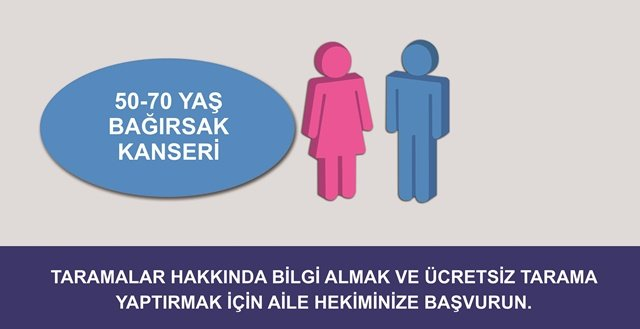 KAYNAKLAR
Kolorektal Kanser Tarama Programı Ulusal Standartları. T.C Sağlık Bakanlığı Türkiye Halk Sağlığı Kurumu Kanser Dairesi Başkanlığı. https://hsgm.saglik.gov.tr/tr/kanser-tarama-standartlari/listesi/484-kolorektal-kanser-tarama-program%C4%B1-ulusal-standartlar%C4%B1.html adresinden 05.04.2019 tarihinde ulaşılmıştır. 
Pathology and prognostic determinants of colorectal cancer (http://www.uptodate.com/)
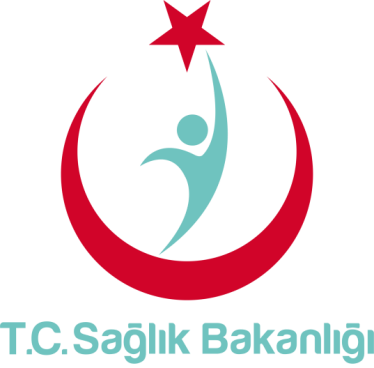 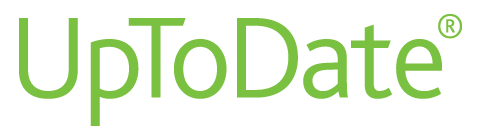 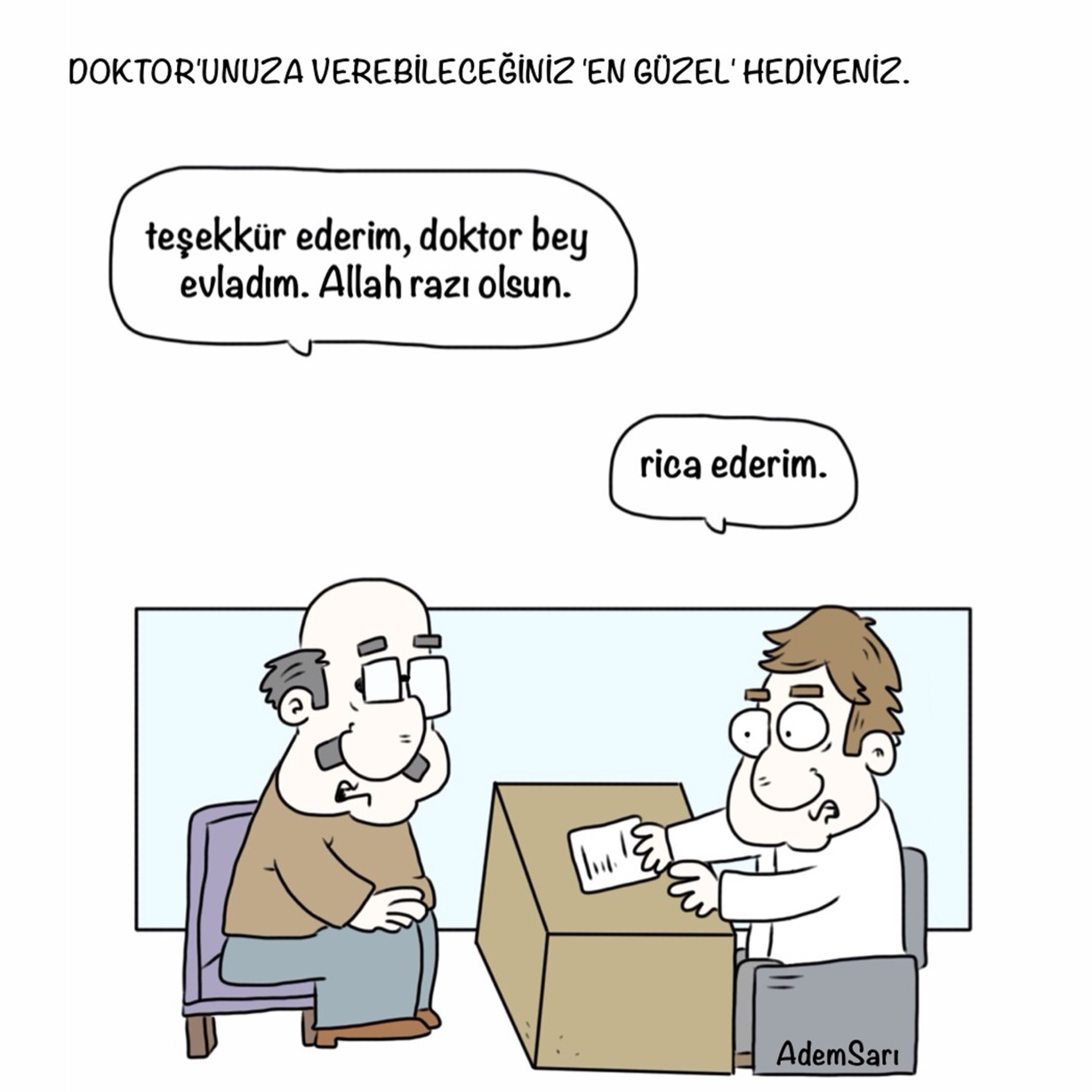 Teşekkürler...